Route: Health & Science
Health
Topic: Good scientific and clinical practice
Lesson 1: What is a standard operating procedure (SOP)?
[Speaker Notes: Image © Shutterstock/Inside Creative House]
Introduction
In this lesson, we will:
Describe what a standard operating procedure (SOP) is and why their use is essential.
State the key principles of good practice in scientific and clinical settings.
Discuss potential consequences of not following good practice in scientific and clinical settings.
Skills:
CS3.2 Undertake collaborative work demonstrating an ability to follow standard operating procedure specific to the environment they are working in. 
General competencies:
English:
GEC4 Summarise information/ideas
GEC6 Take part in/lead discussions
Lesson 1: What is a standard operating procedure (SOP)?
Introduction
Introduction
Look at the picture on the left. 
What is happening here?  
Read the SOP.
In groups, discuss your initial ideas about what a SOP is.
What is the purpose of this SOP?
Why do you think they are used in healthcare?
Resources needed
NHS Scotland blood pressure SOP:
https://www.clinicalguidelines.scot.nhs.uk/nhsggc-guidelines/nhsggc-guidelines/kidney-diseases/sop-manual-doppler-blood-pressure/
Lesson 1: What is a standard operating procedure (SOP)?
[Speaker Notes: NHS Scotland blood pressure SOP: https://www.clinicalguidelines.scot.nhs.uk/nhsggc-guidelines/nhsggc-guidelines/kidney-diseases/sop-manual-doppler-blood-pressure/Image © Shutterstock/pics five]
Introduction
Introduction
A SOP is a set of sequential steps or instructions designed to standardise the approach to a process or action. 
It is important everyone follows SOPS to:
maintain health and safety
enable consistency of approach
meet any legal or organisational requirements
uphold industry standards
demonstrate compliance for audit purposes.
Lesson 1: What is a standard operating procedure (SOP)?
Activity 1
Purpose of SOPs
Look at the images below.
Identify what each image shows and why it needs a SOP.
Click on the image to read the SOP.
1
2
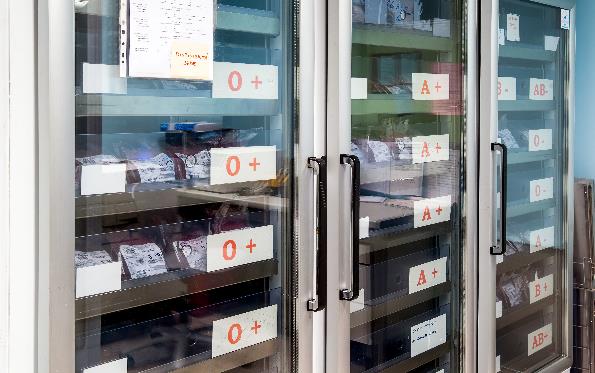 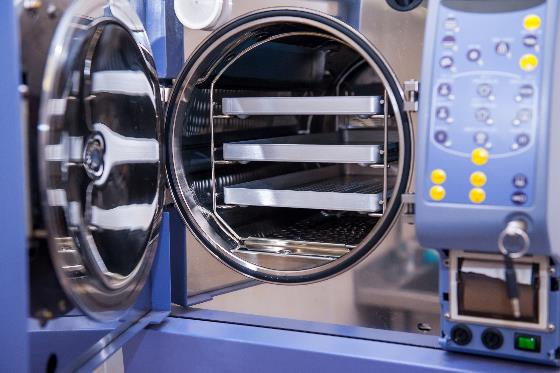 Lesson 1: What is a standard operating procedure (SOP)?
[Speaker Notes: Picture 1 = https://www.pharmaguideline.com/2008/04/sop-for-autoclave.html (SOP for autoclave)
Image © Shutterstock/Okrasiuk

Picture 2 = https://www.plymouthhospitals.nhs.uk/blood-bank/ (Blood bank information)
Image © Shutterstock/ANTONIO TRUZZI]
Activity 1
Purpose of SOPs
Look at the images below.
Identify what each image shows and why it needs a SOP.
Click on the image to read the SOP.
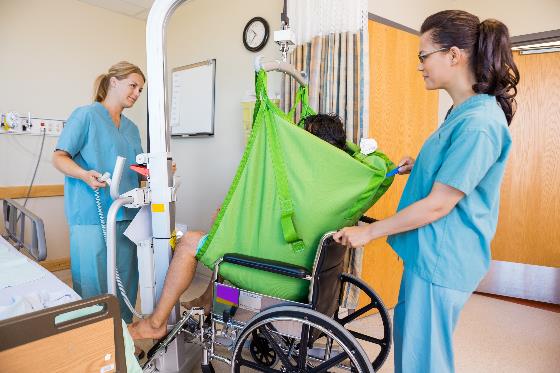 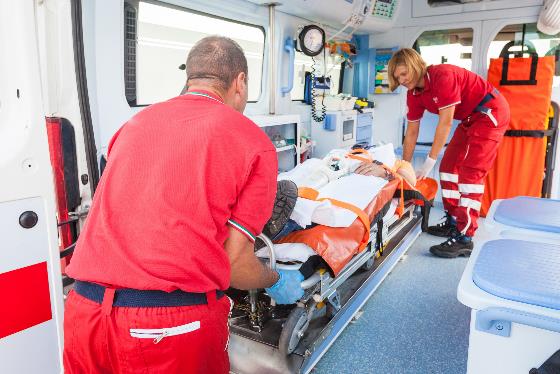 3
4
Lesson 1: What is a standard operating procedure (SOP)?
[Speaker Notes: Picture 3 = https://www.widgetlibrary.knowledge.scot.nhs.uk/media/WidgetFiles/1010876/D0.05%20Lifts%20procedures.pdf (SOP on using a hoist)
Image © Shutterstock/Tyler Olson

Picture 4 = https://www.dpt.nhs.uk/download/Nan5r7PK0Q
Image © Shutterstock/William Perugini]
Activity 1
Purpose of SOPs
Look at image 5. What is a biohazard and why does it need a SOP for disposal? Find a SOP online for tissue sample disposal. Compare it with what you have learned so far.
Explain why chemotherapy drugs need a SOP for what to do if a spillage occurs. Click on the image to read the SOP.
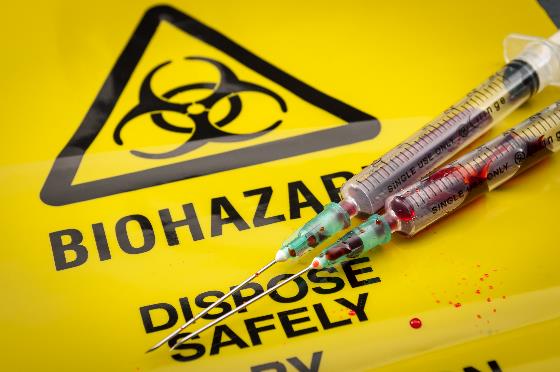 5
6
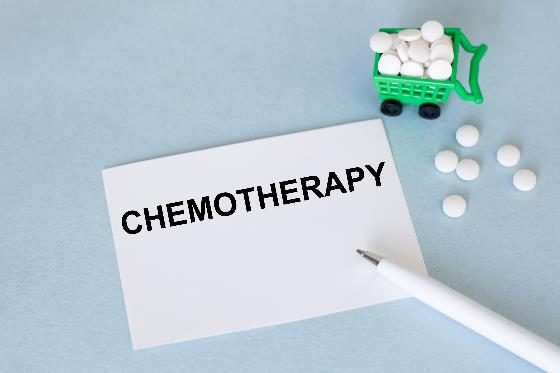 Lesson 1: What is a standard operating procedure (SOP)?
[Speaker Notes: Picture 5 https://www.sheffield.ac.uk/media/6291/download?attachment
Image © Shutterstock/Victor Moussa 

Picture 6 = https://www.england.nhs.uk/mids-east/wp-content/uploads/sites/7/2018/04/spillage-of-cytotoxic-and-anti-cancer-drugs.pdf (SOP on spillage of anti-cancer drugs)
Image © Shutterstock/Volha Barysevich]
Activity 1
Purpose of SOPs
Look at the images below.
Explain why you need a SOP to make a bottle of formula for a baby. 
Describe why you need a SOP for cleaning and making hospital beds.
Click on the image to read the SOP.
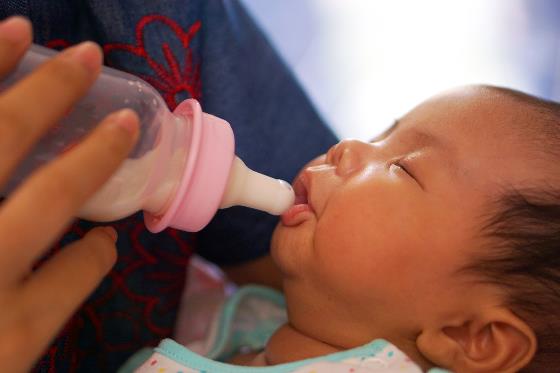 7
8
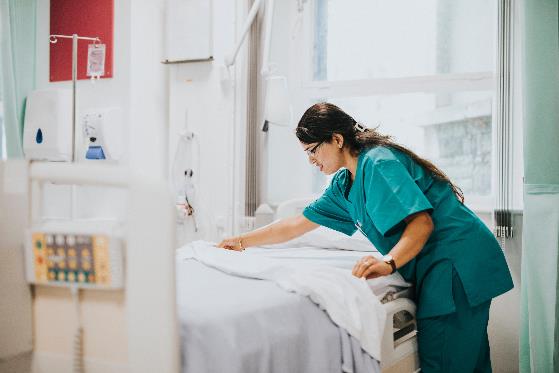 Lesson 1: What is a standard operating procedure (SOP)?
[Speaker Notes: Picture 7 = https://www.unicef.org.uk/babyfriendly/baby-friendly-resources/bottle-feeding-resources/guide-to-bottle-feeding/ (with permission)
Image © Shutterstock/sarawut muensang

Picture 8 = https://www.nursesclass.com/2021/04/bed-making.html
Image © Shutterstock/Rawpixel.com]
Activity 1
Purpose of SOPs
Look at the images below.
Identify what each image shows and why it needs a SOP.
Click on the image to read the SOP.
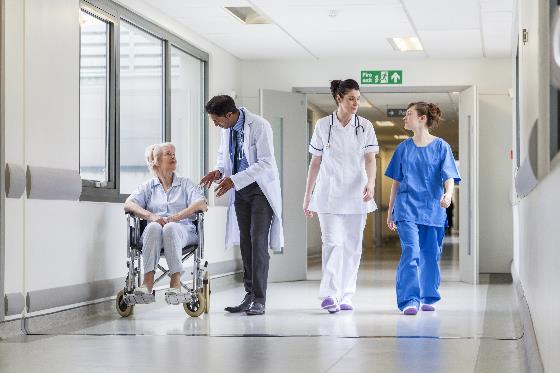 9
10
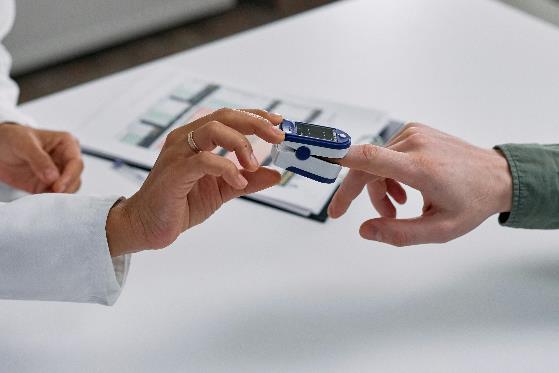 Lesson 1: What is a standard operating procedure (SOP)?
[Speaker Notes: Picture 9 = https://www.england.nhs.uk/coronavirus/documents/uniforms-and-workwear-guidance-for-nhs-employers/  (Uniforms and workwear information)
Image © Shutterstock/Spotmatik Ltd

Picture 10 = https://www.bristol.ac.uk/media-library/sites/expsych/documents/targ/SOP%2001%20Use%20of%20oximeter%20and%20extraction%20of%20data.pdf (SOP for oximeter)
Image © Pexels/cottonbro studio]
Activity 2
Principles of good practice
Use PPE correctly
What principle is being shown?
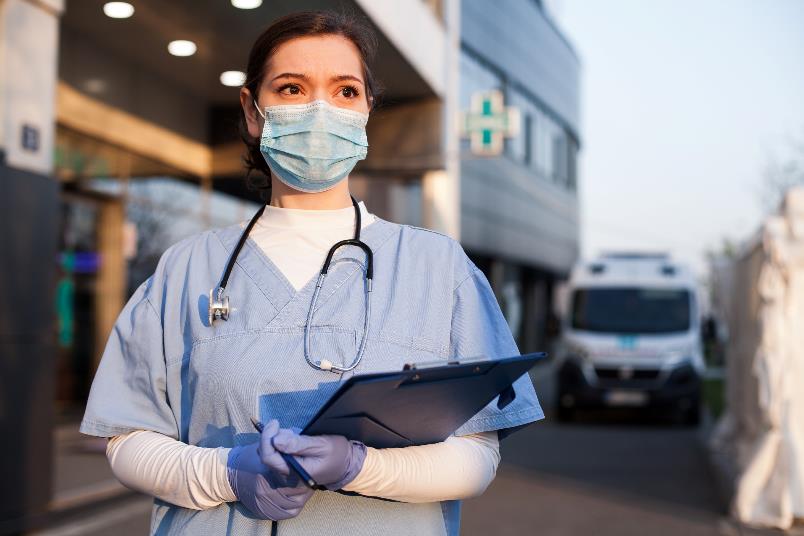 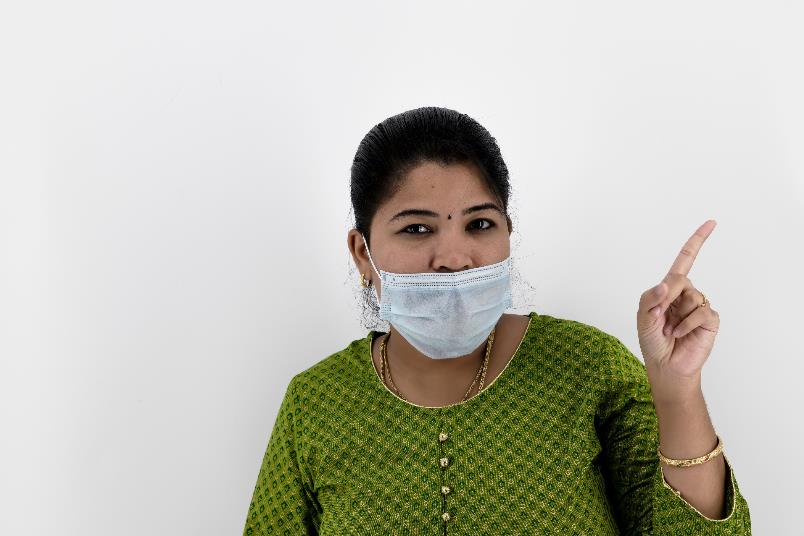 Lesson 1: What is a standard operating procedure (SOP)?
[Speaker Notes: Image © Shutterstock/Kiri Photography

Image © Shutterstock/Cryptographer]
Activity 2
Principles of good practice
What principle is being shown?
Store materials appropriately
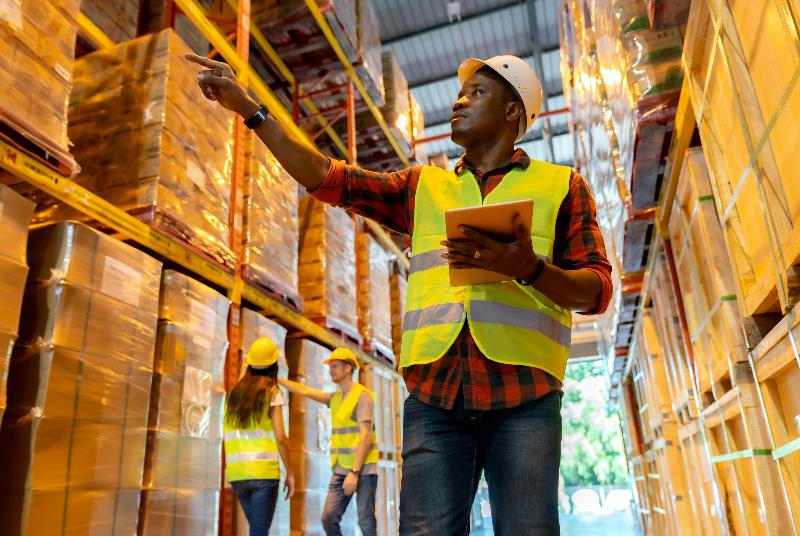 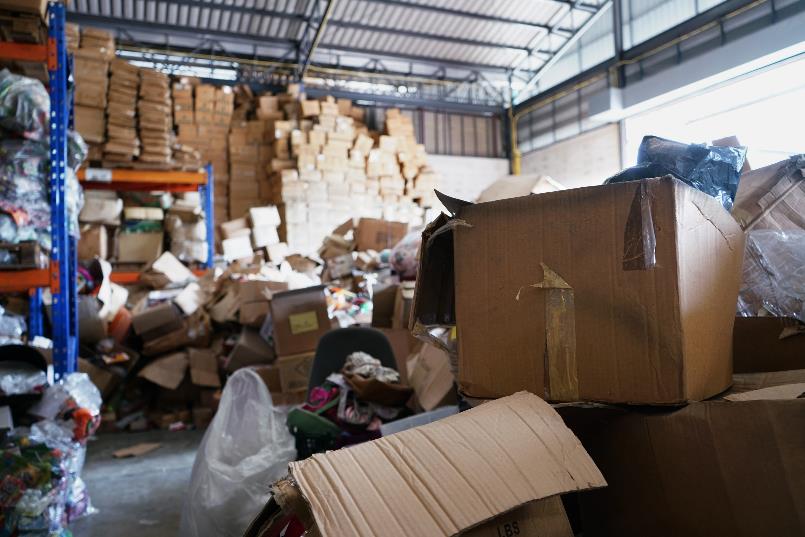 Lesson 1: What is a standard operating procedure (SOP)?
[Speaker Notes: Image © Shutterstock/TaraPatta

Image © Shutterstock/vichie81]
Activity 2
Principles of good practice
What principle is being shown?
Calibrate and maintain equipment
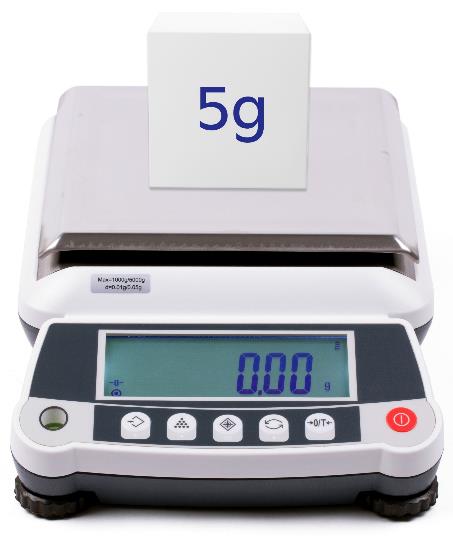 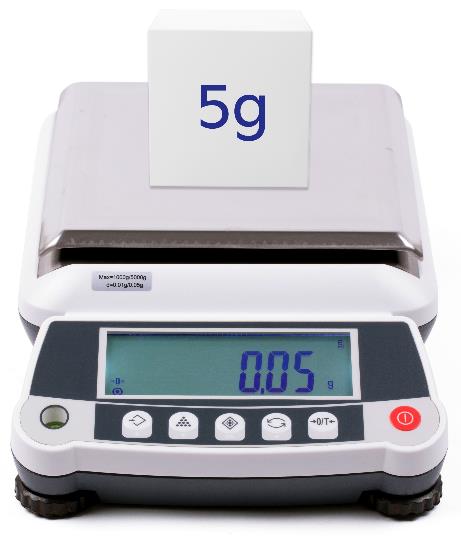 Lesson 1: What is a standard operating procedure (SOP)?
[Speaker Notes: Image © Shutterstock]
Activity 2
Principles of good practice
Maintain work areas
What principle is being shown?
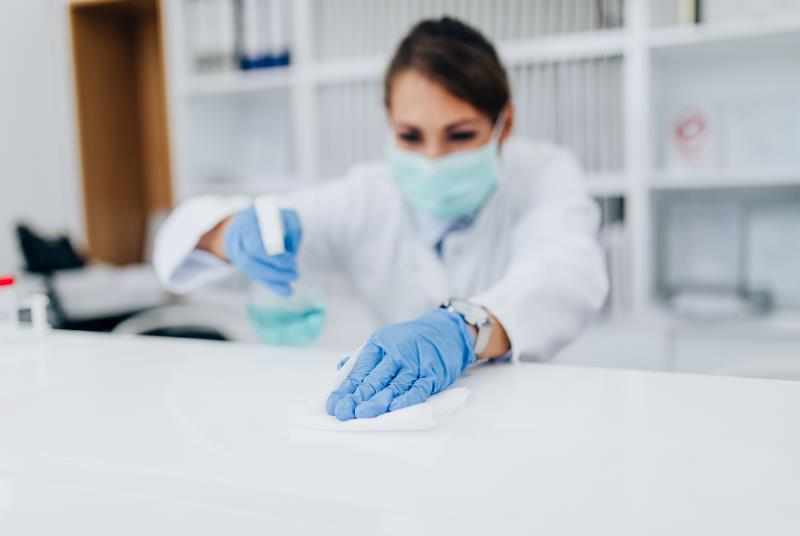 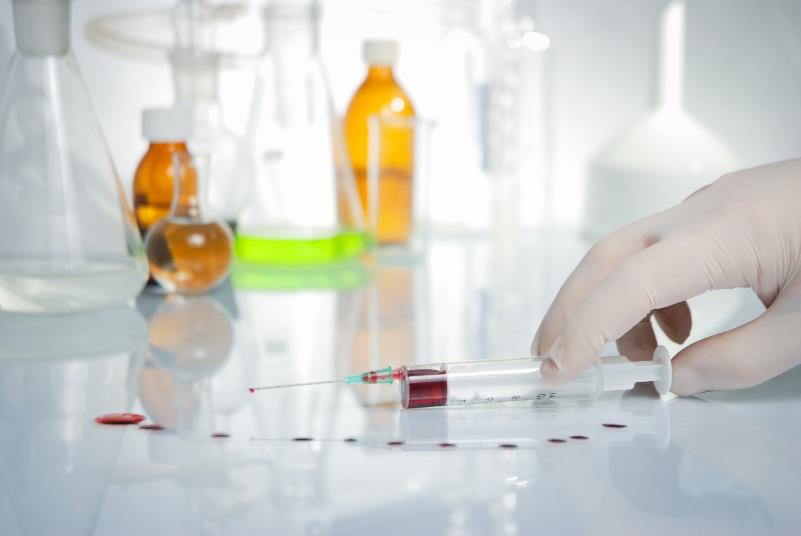 Lesson 1: What is a standard operating procedure (SOP)?
[Speaker Notes: Image © Shutterstock/Anastasiia Lieonova

Image © Shutterstock/hedgehog94]
Activity 2
Principles of good practice
What principle is being shown?
Effectively manage stock levels
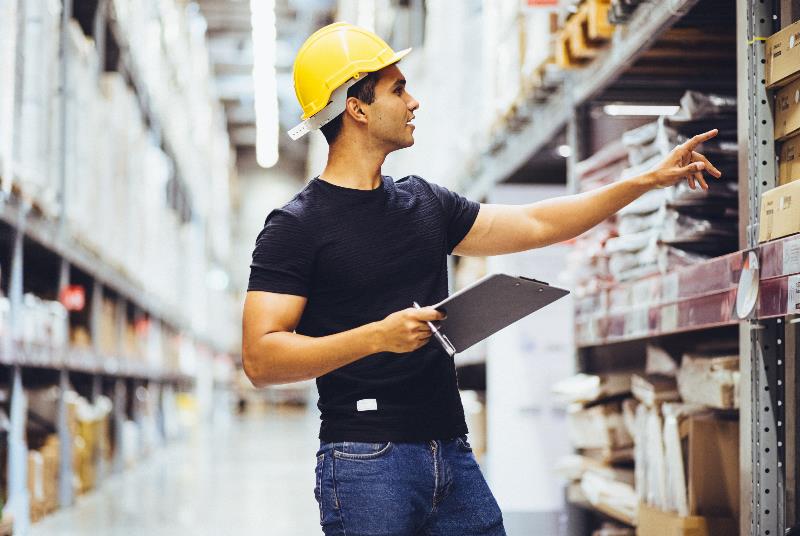 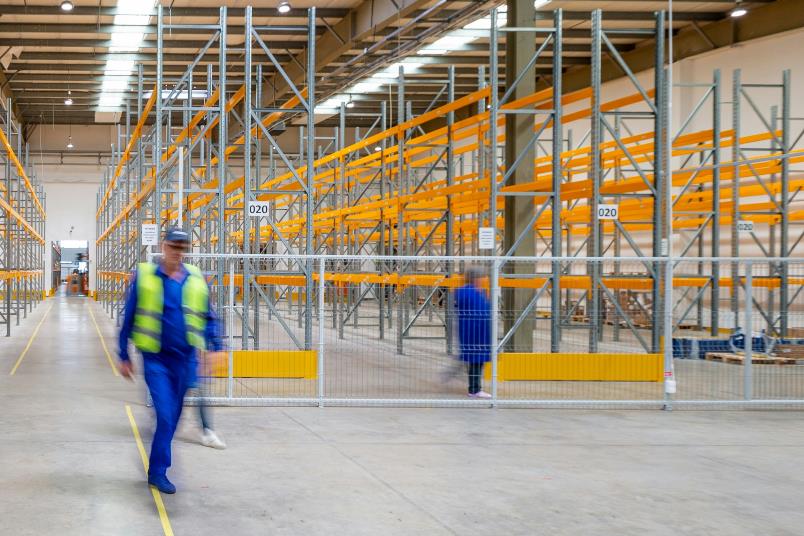 Lesson 1: What is a standard operating procedure (SOP)?
[Speaker Notes: Image © Unsplash/Adrian Sulyok

Image © Shutterstock/Shutter.B]
Activity 2
Principles of good practice
What principle is being shown?
Use standard operating procedures (SOPs)
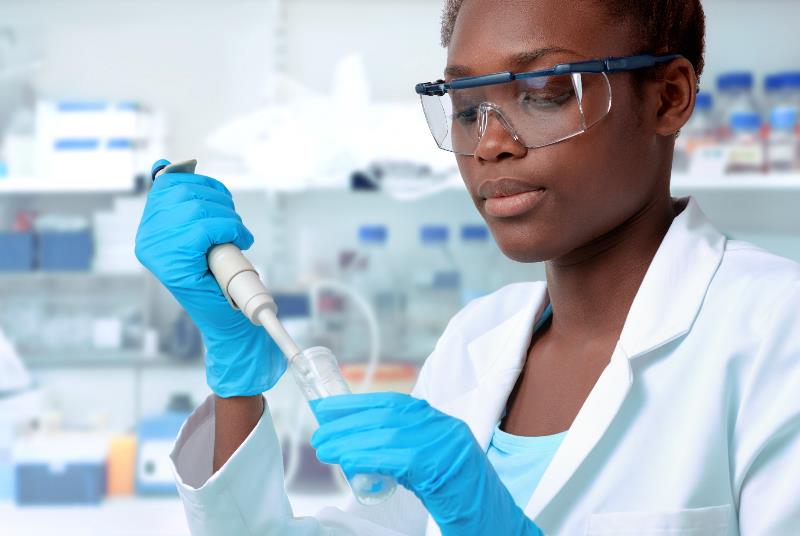 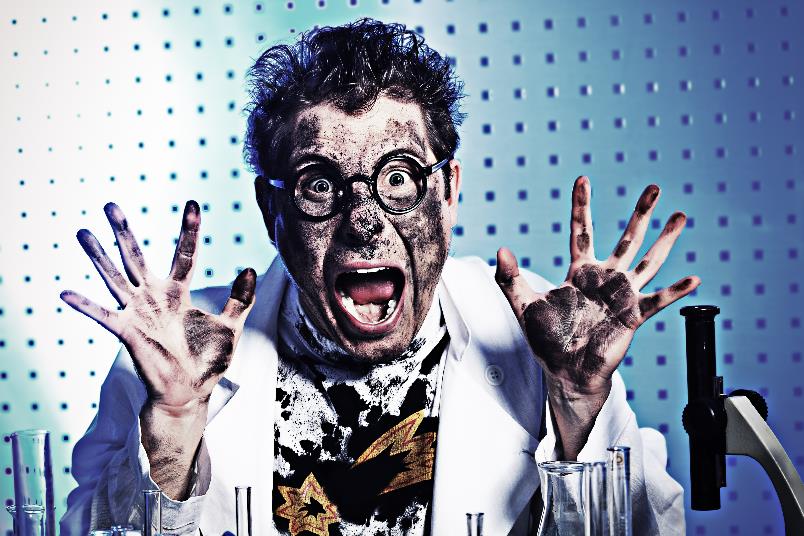 Lesson 1: What is a standard operating procedure (SOP)?
[Speaker Notes: Image © Shutterstock/Kiselev Andrey Valerevich

Image © Shutterstock/tilialucida]
Activity 2
Five key principles of good practice
Store materials and chemicals appropriately
Calibrate and maintain equipment
Maintain work areas
Effectively manage stock levels
Use standard operating procedures (SOPs)
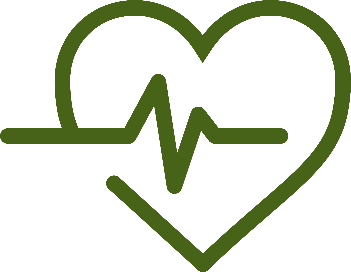 Lesson 1: What is a standard operating procedure (SOP)?
Activity 2
Principles of good practice
Watch these case studies and identify the principles of good practice shown in each one.
Case study 1: A day in the life of an NHS nurse
Case study 2: A day in the life of an ambulance crew
Lesson 1: What is a standard operating procedure (SOP)?
[Speaker Notes: Case study 1 (A day in the life of an NHS nurse): www.youtube.com/watch?v=CfVmGIojfX4 

Case study 2 (A day in the life of an ambulance crew): www.youtube.com/watch?v=Zn2wyzOMqe0]
Activity 3
What could go wrong?
The following slides show a number of different scenarios where good practice has not been followed. 
For each scenario, consider what could go wrong and how you could rectify the situation/prevent it having occurred.
Lesson 1: What is a standard operating procedure (SOP)?
Activity 3
Scenario 1
You have lost the keys to a medicine cabinet.
What could go wrong?
How could the situation be rectified or prevented from happening?

Other questions to consider:
What should you do?
What are the consequences of not reporting it straight away?
Lesson 1: What is a standard operating procedure (SOP)?
[Speaker Notes: Image © Shutterstock/ml_photo]
Activity 3
Scenario 2
The staff fridge is full, so you put your packed lunch into the medicine refrigerator for a short time.
What could go wrong?
How could the situation be rectified or prevented from happening?

Other questions to consider:
Is this acceptable?
What might the consequences be?
Lesson 1: What is a standard operating procedure (SOP)?
[Speaker Notes: Image © Shutterstock/Sergei Anishchenko]
Activity 3
Scenario 3
You notice that the medicine refrigerator has been turned off. It still feels cold inside, so it probably hasn’t been switched off for long.
What could go wrong?
How could the situation be rectified or prevented from happening?

Other questions to consider:
Should you just turn it on again?
What are the possible consequences if you do not report it immediately?
Lesson 1: What is a standard operating procedure (SOP)?
[Speaker Notes: Image © Shutterstock/Ekahardiwito]
Activity 3
Scenario 4
Some drugs have gone missing from the cabinet. There are some incomplete packets. You saw a senior colleague go into the drugs cabinet just before you checked.
What could go wrong?
How could the situation be rectified or prevented from happening?

Other questions to consider:
What should you do? 
Should you challenge them?
Lesson 1: What is a standard operating procedure (SOP)?
[Speaker Notes: Image © Pexels/SHVETS production]
Activity 3
Scenario 5
A prescription has been altered by someone writing on it. You have been told to give the drugs to the patient whose name has been written on the prescription by hand.
What could go wrong?
How could the situation be rectified or prevented from happening?

Other questions to consider:
What should you do? 
What could be the consequences?
Lesson 1: What is a standard operating procedure (SOP)?
Activity 3
Scenario 6
A senior colleague has told you how to use the autoclave to sterilise a microbiology plate. They tell you that you do not need to use the SOP as they have done it loads of times.
What could go wrong?
How could the situation be rectified or prevented from happening?

Other questions to consider:
What should you do?
Lesson 1: What is a standard operating procedure (SOP)?
[Speaker Notes: Image © Shutterstock/Okrasiuk]
Activity 3
Scenario 7
There is a drinking glass on its side on the laboratory workbench and a spilled liquid that looks like water around it. There is a SOP on how to deal with chemical spills.
What could go wrong?
How could the situation be rectified or prevented from happening?

Other questions to consider:
Should you assume it is water?
What should you do?
Lesson 1: What is a standard operating procedure (SOP)?
[Speaker Notes: Image © Shutterstock/Makitalo]
Activity 3
Consequences of not following good practice: Chemical Handling
Failure to follow SOPs for chemical handling resulted in a laboratory accident at the University of California, Los Angeles (UCLA) in 2008. A research assistant was working with a highly reactive compound called tert-Butyllithium without using proper safety precautions. The compound reacted violently with air, causing an explosion and subsequent fire that resulted in the death of the assistant, and injuries to other researchers.
Lesson 1: What is a standard operating procedure (SOP)?
[Speaker Notes: Source: www.wikipedia.org/wiki/Sheri_Sangji_case]
Activity 3
Consequences of not following good practice: Hazardous Biological materials
In 2014, a laboratory accident occurred at the Centers for Disease Control and Prevention (CDC) in the United States. A mishandling of potentially live anthrax samples due to failure to follow proper SOPs resulted in the potential exposure of over 80 CDC employees to the bacterium. Although no one was seriously ill, the incident emphasised the critical importance of adhering to SOPs when working with hazardous biological materials.
Lesson 1: What is a standard operating procedure (SOP)?
[Speaker Notes: Source: https://archive.cdc.gov/#/details?url=https://www.cdc.gov/media/releases/2014/p0711-lab-safety.html]
Plenary
Multiple-choice questions
Which of the following is a primary benefit of using standard operating procedures (SOPs) in healthcare? 

Consistency in clinical practices and procedures
Increase in medical research funding
Improvement in facility aesthetics and ambience
Reduction in patient wait times
(1 mark)
Lesson 1: What is a standard operating procedure (SOP)?
Plenary
Multiple-choice questions
Which of the following is a primary benefit of using standard operating procedures (SOPs) in healthcare? 

Consistency in clinical practices and procedures
Increase in medical research funding
Improvement in facility aesthetics and ambience
Reduction in patient wait times
(1 mark)
Answers
AO1
A – Consistency in clinical practices and procedures
Lesson 1: What is a standard operating procedure (SOP)?
Plenary
Multiple-choice questions
Which of the following best describes the purpose of using standard operating procedures (SOPs) for manual handling?

To effectively manage stock levels
To enhance communication within the organisation
To ensure compliance with regulatory requirements
To minimise the risk of injuries and accidents
(1 mark)
Lesson 1: What is a standard operating procedure (SOP)?
Plenary
Multiple-choice questions
Which of the following best describes the purpose of using standard operating procedures (SOPs) for manual handling?

To effectively manage stock levels
To enhance communication within the organisation
To ensure compliance with regulatory requirements
To minimise the risk of injuries and accidents
(1 mark)
Answers
AO1
D - To minimise the risk of injuries and accidents
Lesson 1: What is a standard operating procedure (SOP)?
Plenary
In this lesson, we have:
Described what a standard operating procedure (SOP) is and why their use is essential.
Stated the key principles of good practice in scientific and clinical settings.
Discussed potential consequences of not following good practice in scientific and clinical settings.
Skills:
CS3.2 Undertake collaborative work demonstrating an ability to follow standard operating procedure specific to the environment they are working in. 
General competencies:
English:
GEC4 Summarise information/ideas
GEC6 Take part in/lead discussions
Lesson 1: What is a standard operating procedure (SOP)?
Consolidation
Consolidation
Critique elements of a healthcare SOP. Which parts are useful? What could be improved?
Alternatively, write a SOP for using a piece of standard laboratory equipment which you are confident in using, such as a light microscope or a practical procedure. Use the template on the worksheet.
Resources needed
A healthcare SOP
Consolidation Worksheet
Lesson 1: What is a standard operating procedure (SOP)?